19 ноября Классная работа Тема урока: Что у земли внутри.
ПЛАНЕТА ЗЕМЛЯ  - ЛЮБЯЩАЯ МАТЬ.
Земля есть планета,
Она - общий дом,
И душу имеет, и тело, и кровь, кровом ей служит 
А кровом ей служит из неба покров.
Снимок земли из космоса
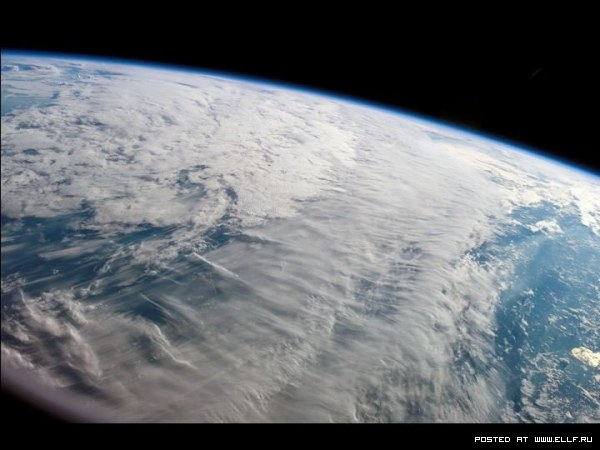 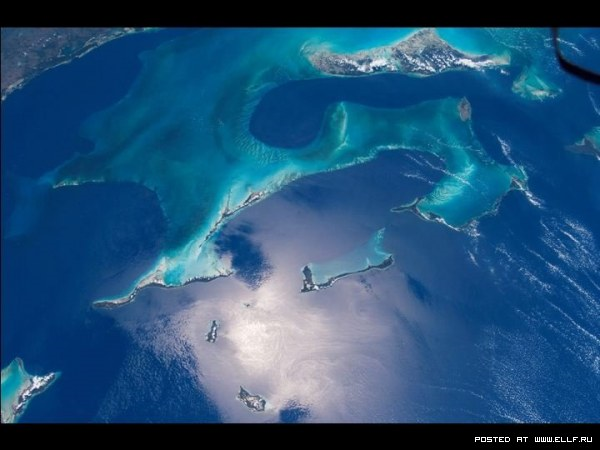 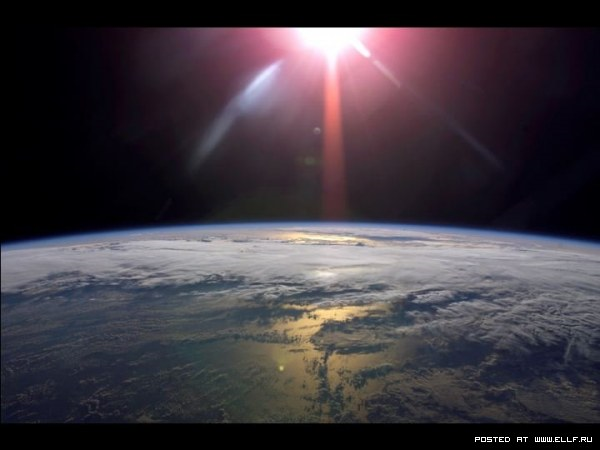 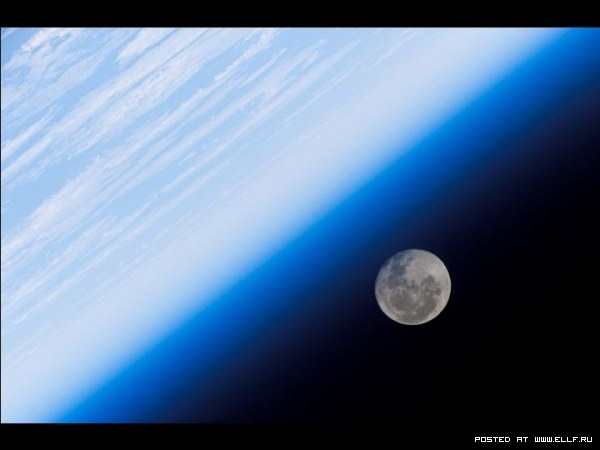 Внешние оболочки Земли.
Твердая каменная, мы по ней ходим (литосфера)
Воздушная, прозрачная и невидимая (атмосфера)
Водная, утоляющая нашу жажду (гидросфера)
Оболочка жизни, частью которой мы являемся (биосфера)
Внутреннее строение земли
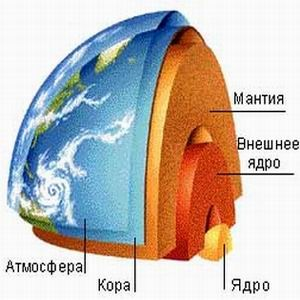 Ядро
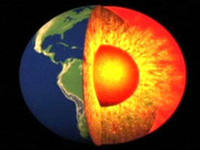 Ядро́ Земли́ — центральная, наиболее глубокая часть планеты Земля находящаяся под мантией Земли и, предположительно, состоящая из железо-никелевого сплава.
. Глубина залегания — 2900 км. Средний радиус сферы — 3,5 тыс. км. Разделяется на твердое внутреннее ядро и жидкое внешнее ядро. Температура в центре ядра Земли достигает 5000 С.
Мантия.
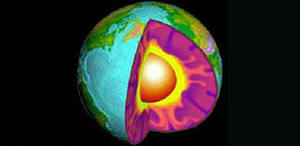 Несмотря на высокую температуру – 2000 градусов вещества мантии находятся в твердом состоянии. Правда в верхней части мантии имеются слои частично размягчённые.
Земная кора
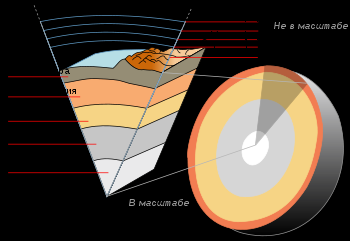 Земна́я кора́ — внешняя твёрдая оболочка Земли (геосфера). Её толщина от 5 до 75 км.
Рельеф землиГОРЫ
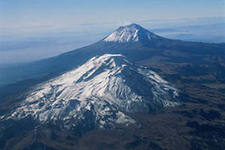 РАВНИНА
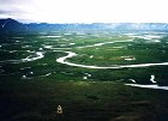 ВПАДИНЫ
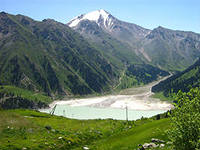 ГОРНЫЕ ПОРОДЫ
ПЛОТНЫЕ                                                  РЫХЛЫЕ
          (ГРАНИТ)                                                (ПЕСОК)
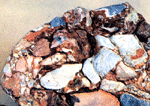 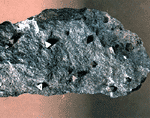 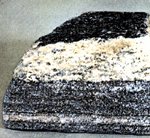 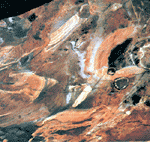 Горные породы состоят из минералов.
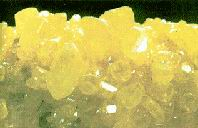 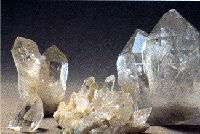 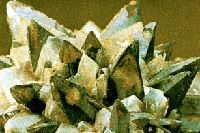 Полезные ископаемые которые использует человек
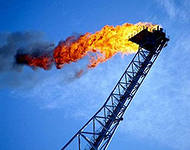 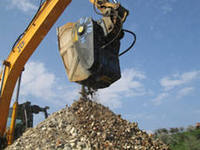 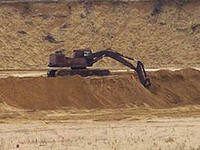 ГРАНИЦЫ ПЛИТ ЗЕМНОЙ КОРЫ
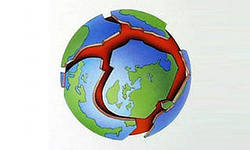 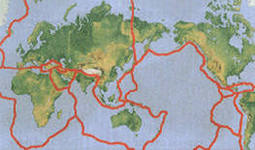